Output-Lücke
Output-Lücke	=	 Aktueller Output – Produktionspotential
			_______________________________________
					 Produktionspotential 
		
		=	               Y		-	            Y*
			_______________________________________
					             Y*

(Y – Y*)/Y* > 0		→	Die Volkswirtschaft ist auf einem Expansionspfad

(Y – Y*)/Y* < 0		→	Die Volkswirtschaft ist auf einem
				Kontraktionspfad
Natürliche Arbeitslosigkeit
Hauptgründe:

Friktionelle Arbeitslosigkeit
Strukturelle Arbeitslosigkeit

			
⇒	Die natürliche Arbeitslosigkeit ist vornehmlich durch 	angebotsseitige Gründe hervorgerufen und nicht so sehr 	von der Nachfrageseite (vgl. Keynes vs Neoklassik)
Zyklische Arbeitslosigkeit
Aktuelle Arbeitslosenrate				= u

Natürliche  Arbeitslosenrate				= u*

Zyklische Komponente der Arbeitslosenrate	= u - u*

Kontraktive Lücke:					u - u* > 0 

Expansive Lücke:					u - u* < 0
Zusammenhang zwischen Arbeitslosigkeit und Wirtschaftswachstum
Im Allgemeinen wird man erwarten, dass die Arbeitslosigkeit bei hohem Wirtschaftswachstum fällt.

Somit könnte man die natürliche Arbeitslosigkeit direkt mit dem Produktionspotenzial (vgl. neoklassische Theorie und die langfristige Angebotskurve (AS)) identifizieren. 

Die Empirie zeigte aber folgenden Zusammenhang Okun (1962):	

In general okun´s law implies that if output growth is 1%-point over potential growth than unemployment falls only by 0,5%-points.

Okun, Arthur M. 1962. “Potential GNP: Its Measurement and Significance.” Reprinted as Cowles Foundation Paper 190.
Gründe:

Arbeitsmarktfriktionen: D.h. Firmen ändern den Personalstand nicht eins zu eins gemäß der Abweichung zum Produktionspotenzial.

Die Erwerbsbeteiligung der Bevölkerung steigt im Laufe der Zeit (für Deutschland insb. Erwerbsbeteiligung von Frauen)

Die Arbeitsproduktivität steigt (aktuell insbesondere durch die Digitalisierung)
Okunssches Gesetz
-aΔu		=	gy       –     gY*	


gy: 		Wachstumsrate des realen BIP

gy: 		Potentialwachstum

Δu=ut-ut-1:	Änderung der Arbeitslosigkeit über die Zeit

a>0: 		Konstante
Schätzung des Okunssches Gesetz US-Daten 1949 – 2020
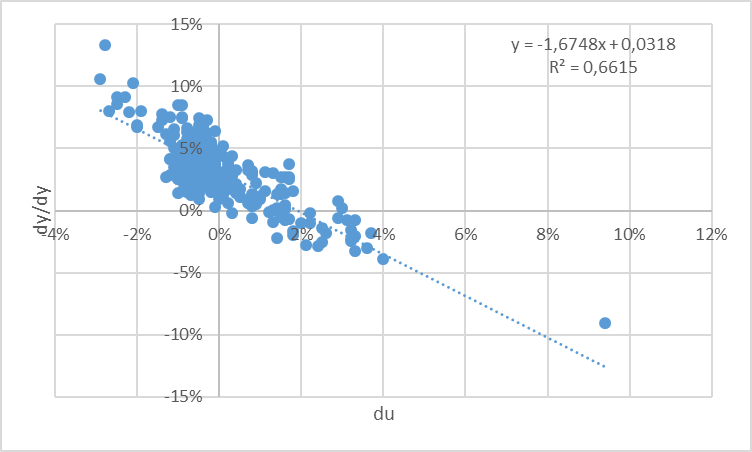 Quelle: FRED, eigene Berechnungen
Anmerkung: Es wurden Quartalsdaten verwendet, die zwar saisonbereinigt wurden. Um aber noch vorhandene unterjährige Effekte zu eliminieren, wurden nicht dem BIP nicht die Wachstumraten gegenüber dem Vorquartal verwendet, sondern gegenüber dem Vorjahresquartal. Im Zuge dessen muss dann natürlich die Veränderung der Arbeitslosenrate auch gegenüber dem Vorjahresquartal berechnet warden. Solche “Datenmanipulationen” müssen immer begründet sein!
Schätzung des Okunssches Gesetz US-Daten
1949 – 1972/73 – 1990/91 – 2007/08 – 2020
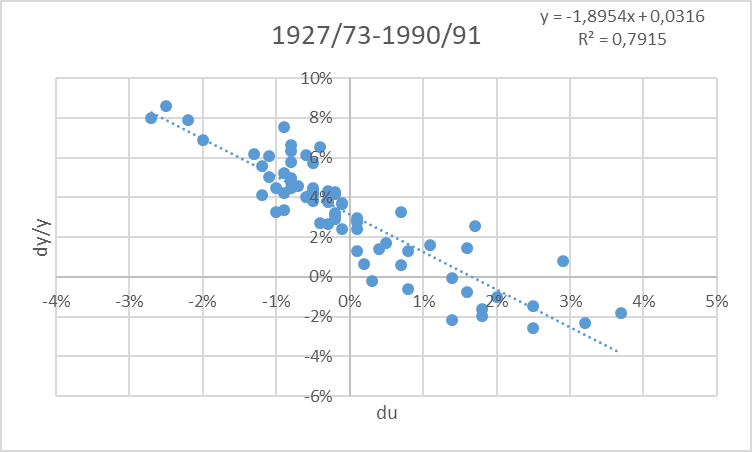 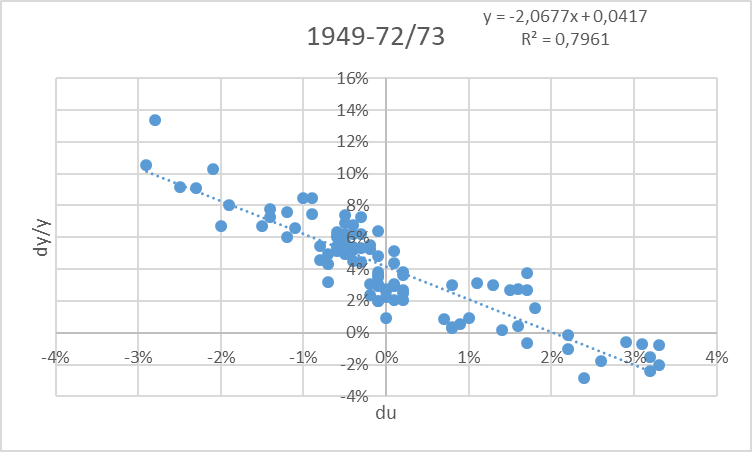 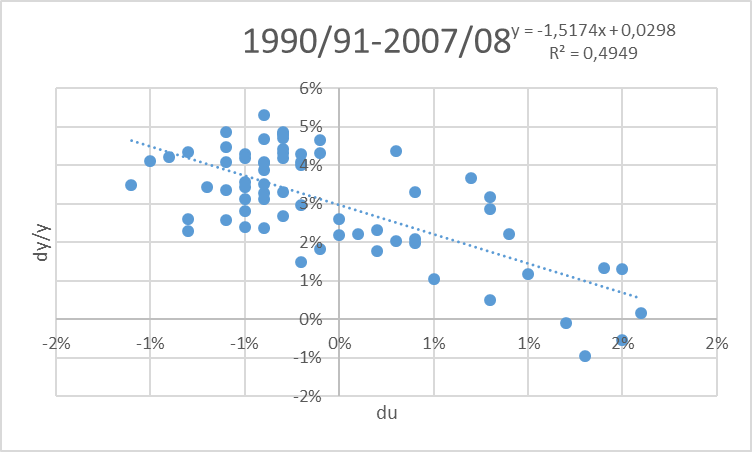 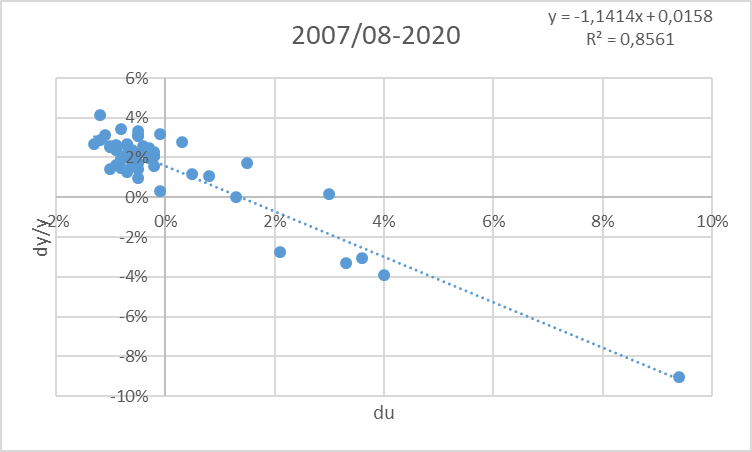 Quelle: FRED, eigene Berechnungen
Schätzung des Okunssches Gesetz – Länderanalyse
Daten:	z.B. IMF-Datamapper oder andere. 	Beachten Sie, falls Sie Quartalsdaten verwenden, auf die saison- und 							arbeitstägliche Bereinigung!

Reales BIP-Wachstum 		https://www.imf.org/external/datamapper/NGDP_RPCH@WEO/OEMDC/ADVEC/WEOWORLD

Arbeitslosigkeit	 	https://www.imf.org/external/datamapper/LUR@WEO/OEMDC/ADVEC/WEOWORLD

Stellen Sie die Daten (1980-2020, je Verfügbarkeit) der Variablen Δu und gy in einem Streudiagramm gegenüber

Führen Sie eine einfache lineare Regression zwischen gy und Δu durch.

Identifizieren Sie das Okunsche Gesetz mit dem Regressionsansatz´gy = -aΔu + gY* und interpretieren Sie die geschätzten Parameter

Suchen Sie für Ihr Land nach “sinnvollen” Teilperioden zur Schätzung
         (berücksichtigen Sie insb. strukturelle Brüche wie Krisen, politische Ändernungen,…)

Bewerten Sie Ihre ökonometrische Analyse auch mit Hilfe des Bestimmtheitsmaßes R2
          und des Korrekationskoeffizienten R